Community Information Exchange
COL Brendan R. Gallagher​
USAG FBTX Garrison Commander​
U.S. Army Installation Management Command​
As of: 101712JAN2024
Version 2
Community Information Exchange
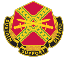 COL Gallagher, CDR USAG FBTX , brendan.r.gallagher.mil@army.mil​
Opening Comments
COL Gallagher, CDR USAG FBTX , brendan.r.gallagher.mil@army.mil​
​
)
Upcoming Events
Next 30 Days:
17 JAN: Watercolor Painting Workshop Series (DFMWR)
20 JAN: Mountain Bike and Brewery Tour (DFMWR)
21 JAN: LEAD Climbing Class (DFMWR)
22 JAN – 21 MAR: Commanders Cup Basketball (DFMWR)
25 & 27 JAN: Glass Design (DFMWR)
27 JAN: Hueco Tanks Bouldering Trip (DFMWR)
27 JAN: Iron Soldier Half Marathon (DFMWR)
28 JAN: Laser Tag (DFMWR)
29 JAN: Fort Bliss Hiring Fair Prep Class (DFMWR)
31 JAN: Watercolor Workshop (DFMWR)
3 & 4 FEB: Kids Day on the Wall (DFMWR)
08 FEB: Fort Bliss Hiring Fair (DFMWR)
10 FEB: Love Your Heart Fitness Challenge (DFMWR)
11 FEB: Super Bowl Party (DFMWR)
16 FEB: SFRG & CFRR Meet and Greet (DFMWR)
17 FEB: Trap Shoot Out (DFMWR)

Next 60 Days:
24 FEB: Canyoneering & Ascending (DFMWR)
24 FEB: Run For The Fallen (DFMWR)
25 FEB: Intro to Climbing (DFMWR)
02 & 03 MAR: Kids Day on the Wall (DFMWR)
09 MAR: High Ropes (DFMWR)
16 MAR: Road Biking Trip (DFMWR)
16 MAR: 0.5k Fun Run/10K (DFMWR)
17 MAR: LEAD climbing (DFMWR)
Next 90 Days:
23 MAR: Financial Fitness for Teens & Young Adults (DFMWR)
23 MAR: To Rope Challenge (DFMWR)
26-30 MAR: BUNNY PICTURES (DFMWR)
30 MAR: Wine Tour (DFMWR)
30 MAR: EASTERAVAGANZA (DFMWR)
January Ongoing Classes and Events:

Stress Management Seminar (ACS): January 17, 22, 24, 29, 31 & February 5, 7,12, 14, 21, 26, 28, 29
Anger Management (ACS): January 18, 23, 25, 30 & February 1, 6, 8, 13,15, 20, 22, 22, 27
Tour De Bliss: Every 3rd Friday of every month 0900-1500
Click here for a list of Upcoming Events
COL Gallagher, CDR USAG FBTX , brendan.r.gallagher.mil@army.mil​
Community Events
Deana Garcia, 915-568-6995, deana.garcia2.civ@army.mil
Directorate Family Morale Welfare and Recreation
Army Community Service
18 January: Hiring Fair Prep Class
08 February: Fort Bliss Hiring Fair
15 February: 1st AD & Fort Bliss 1st Quarter Volunteer Ceremony
24 February: 9th Annual Run for the Fallen

MWR Sports, Fitness & Aquatics
22 January: Commanders Cup: Basketball
27 January: Fort Bliss Iron Soldier Half Marathon

Community Recreation
25 January: Glass Design with Artist Delfie Martinez
31 January: Watercolor Painting Workship Series








	






Bliss NOW Magazine
Deana Garcia, 915-568-6995, deana.garcia2.civ@army.mil
William Beaumont Army Medical Center
Patient Information
Clinical
Flu vaccination campaign started 1 Nov 23; if you are in need of the Flu, RSV or COVID vaccine, contact your primary clinic (some walk-in services offered).
RSV Vaccine (Abrysvo) will be offered to all TRICARE beneficiaries receiving care at WBAMC who are pregnant between 32-36 weeks gestation, to give their baby immunity to RSV. This vaccine is optional.  Please visit the OBGYN clinic.  No appointment necessary, just walk in and show your military identification. 
The new PrEP medication is now available upon request to TRICARE beneficiaries 18 years and older who are interested in taking it.  PrEP is a pill taken daily that can lower your risk of HIV infection by 99% when taken as directed.  To obtain, you may self-refer by calling 915-569-4067 or contact Army Public Health at 915-742-1343.
Joint Outpatient Experience Survey (JOES) rating for November was at 93%; #3 of the Army Medical Centers.  Access is continuing to improve.  
For any concerns, please contact the Patient Experience Department at 915-742-2692/ 2508.
Happenings     
Patient and Family Partnership Council will be 22 Feb 24 at 1030 in room A1500B
Children’s Waiting Room (CWR) at WBAMC and Mendoza are by appointment only; call 915-742-9926/0975 (free childcare while you attend medical appointments)
Visit our website for current information:  https://william-beaumont.tricare.mil/
Kristal Pinkney, 915-742-3878, kristal.a.pinkney.civ@health.mil
William Beaumont Army Medical Center
Flu Vaccinations
Mendoza Family Care Clinic, Mendoza Pediatrics Clinic and Desert Sage Medical Home by appointment only

Mendoza Solider Care Clinic will have walk-in services: 
Monday to Friday 0730-1100 and 1300-1500; closed 2nd and 4th Thursday of the month in the afternoon for training.

SFMC will have walk-in services:  
Monday to Friday  0730-1100 and 1300-1500; closed 2nd and 4th Thursday of the month in the afternoon for training.

East Bliss Clinic will have walk-in services: 
Monday to Friday 1300-1500; closed 2nd and 4th Thursday of the month in the afternoon for training.
 
Rio Bravo Medical Home will have walk-in services: 
Monday, Wednesday and Friday 0800-1100, 1330-1430
Kristal Pinkney, 915-742-3878, kristal.a.pinkney.civ@health.mil
Directorate of Public Works (DPW)
Road Repair Update
Road Repairs at Constitution Avenue
Construction start Date: 3 January 2024.
One lane will always remain open during Construction (2 Phases).
Completion Date: 20 May 2024.
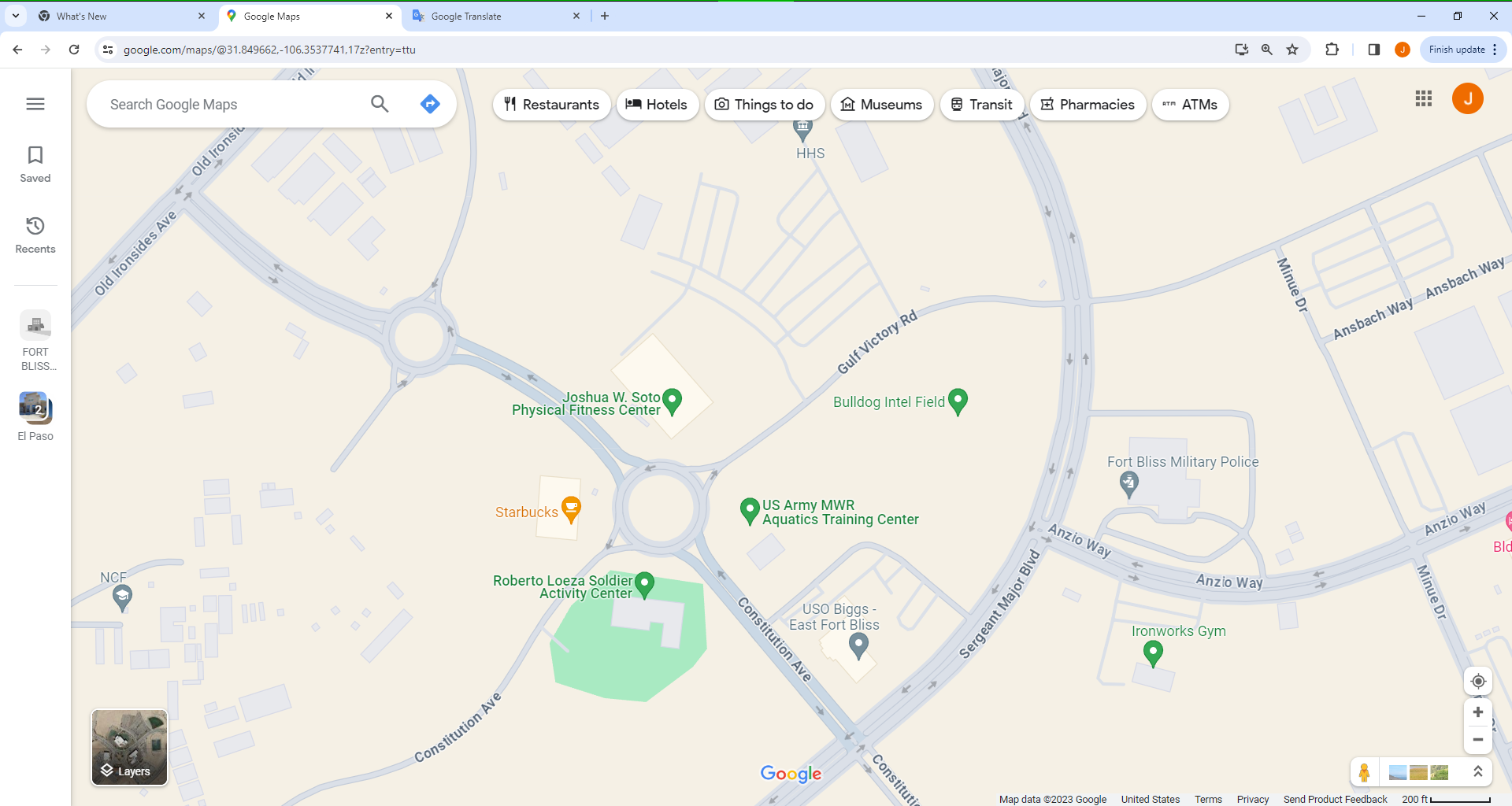 Gulf Victory
Phase I
Phase II
Constitution
N
Mr. Adrian Trejo , DPW-ESD, 915-569-7635, Adrian.a.trejo2.civ@army.mil
[Speaker Notes: Need TP for FIP]
Directorate of Public Works (DPW)
Road Repair Update
Road Repairs at Old Ironsides Avenue
Construction start Date: 3 January 2024.
One lane will always remain open during Construction (2 Phases).
Completion Date: 14 May 2024.
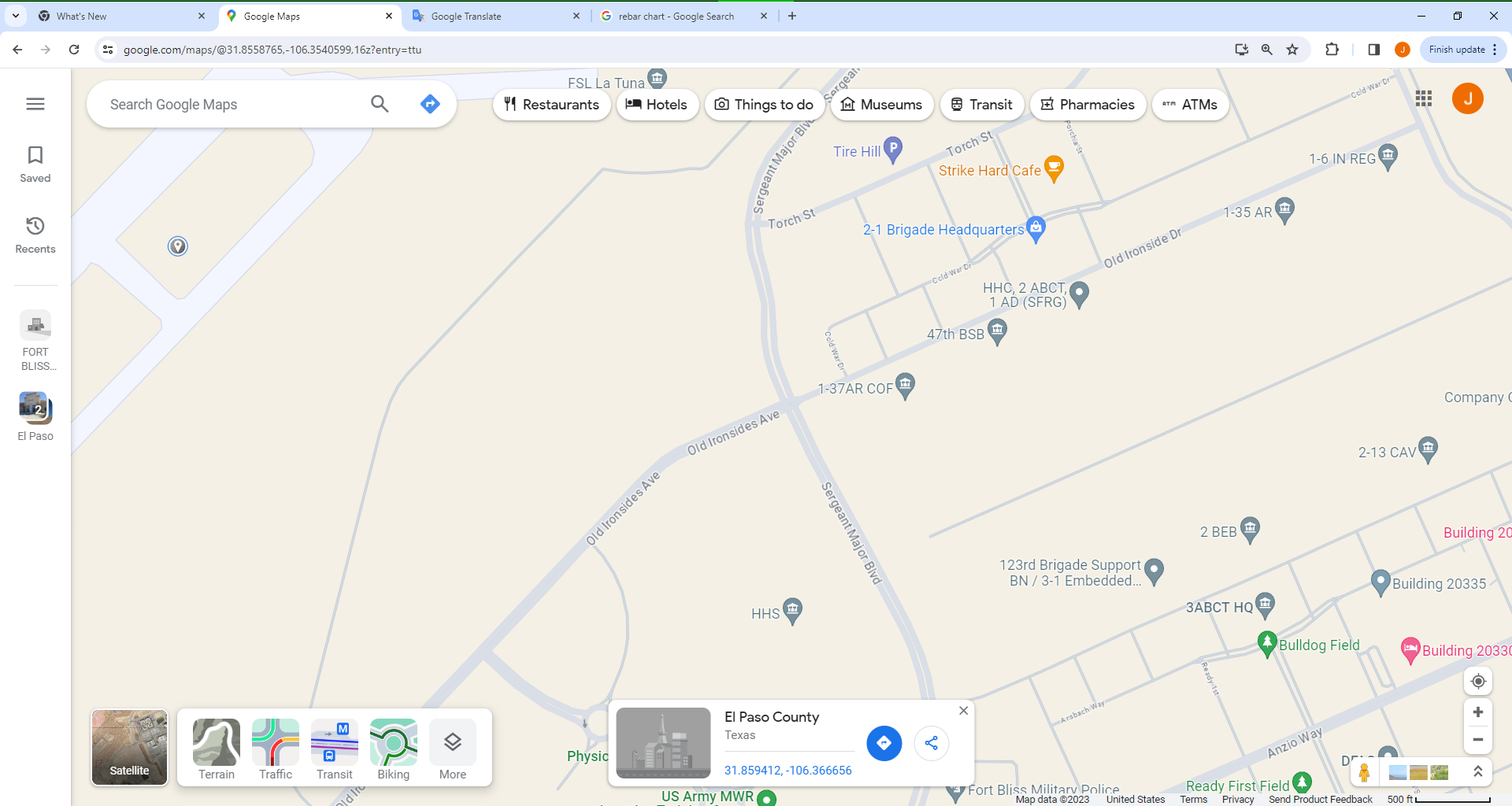 N
Phase I
Sergeant Major Blvd.
Phase II
Old Ironsides
Mr. Adrian Trejo , DPW-ESD, 915-569-7635, Adrian.a.trejo2.civ@army.mil
[Speaker Notes: Need TP for FIP]
Directorate of Public Works (DPW)
Road Repair Update
Road Repairs at Liberty Expy
Construction start Date: 3 January 2024.
One lane will always remain open during Construction (2 Phases).
Completion Date: 19 May 2024.
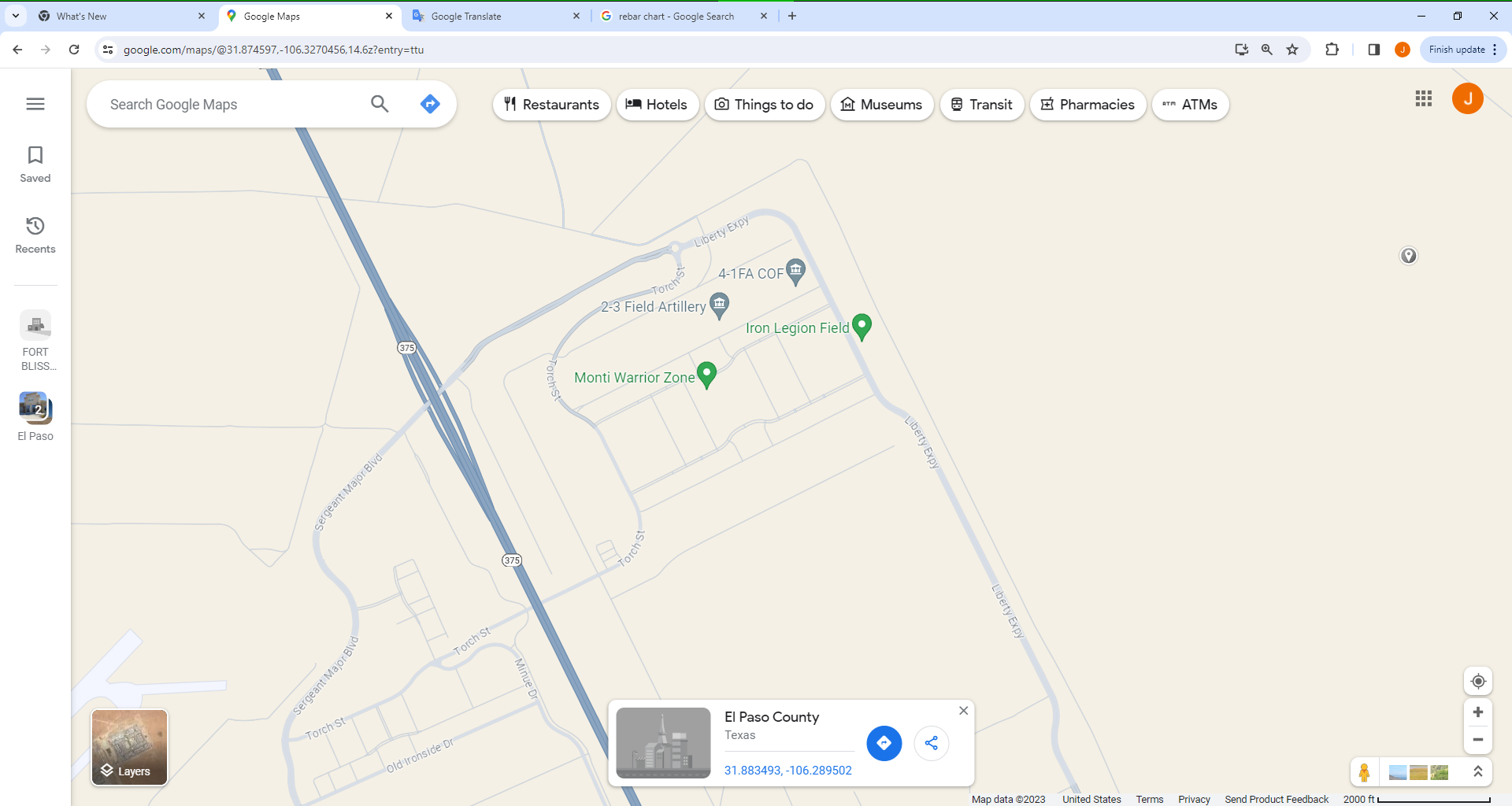 N
Phase I
Bayonet Ave.
Phase II
Liberty Expy
375
Mr. Adrian Trejo , DPW-ESD, 915-569-7635, Adrian.a.trejo2.civ@army.mil
[Speaker Notes: Need TP for FIP]
Directorate of Public Works (DPW)
Road Repair Update
Road Repairs at Torch Street
Construction start Date: 3 January 2024.
One lane will always remain open during Construction (2 Phases).
Completion Date: 14 May 2024.
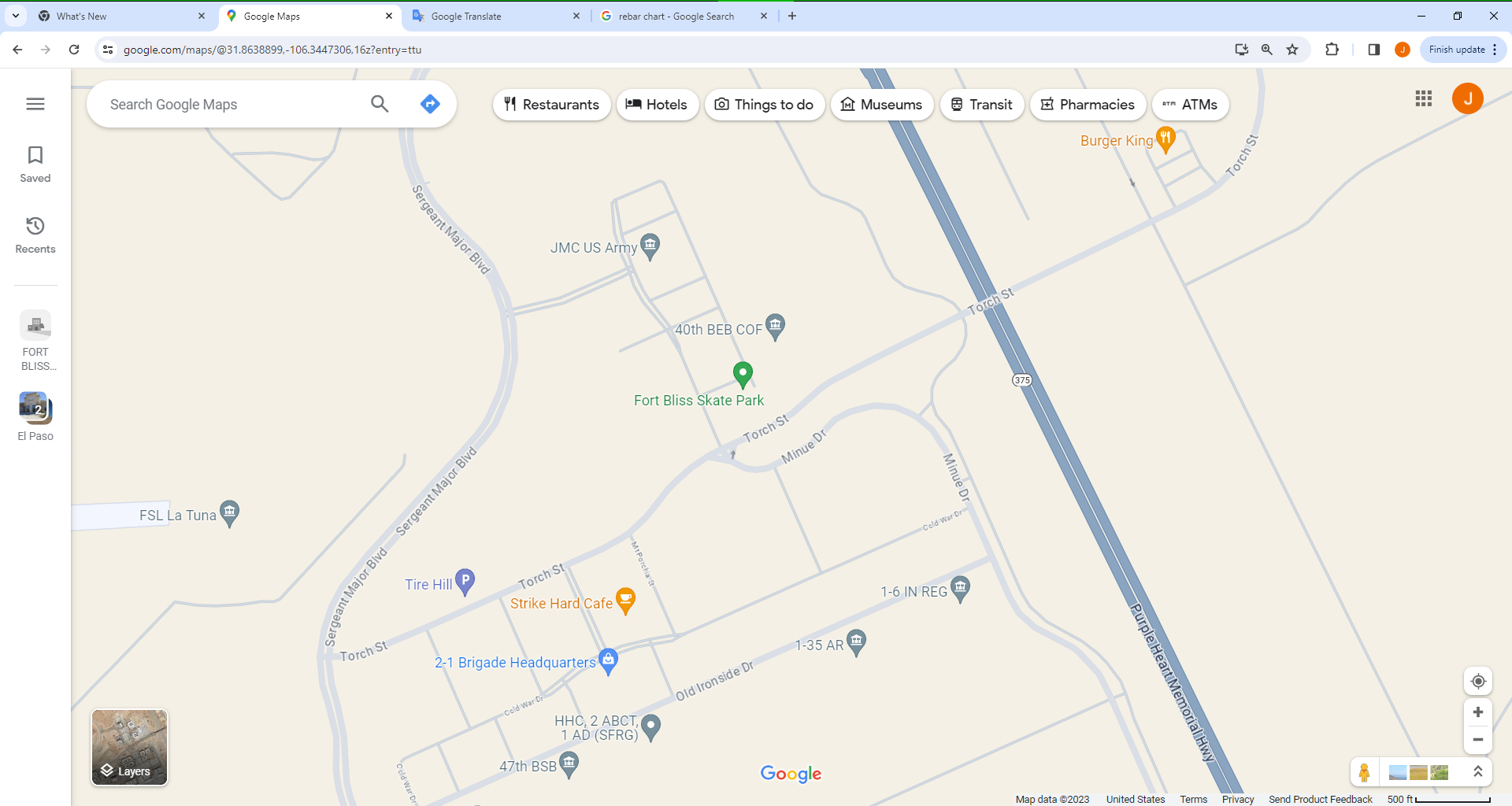 N
Torch St.
Phase II
375
Minue
Phase I
Mr. Adrian Trejo , DPW-ESD, 915-569-7635, Adrian.a.trejo2.civ@army.mil
[Speaker Notes: Need TP for FIP]
Directorate of Emergency Services
Law Enforcement Focus Area
Traffic Enforcement:
Tank Trails: PSD is still focused on enforcing the Non-Tactical Vehicles (NTV) prohibition on tank trails. It is a violation of FB Reg 27-5, FB Reg 190-5 and Texas Transportation Code 544.004 (Failing to Comply With a Traffic Control Device). 
DWI Task Force: On-going and at various times, dates, locations on the installation.  Please don't drink and drive!

Reminders:
Prohibited items/acts IAW FB Reg 27-5 (June 2023):
Unlawful Possession of Firearms (carrying to go armed/improper transportation)
Concealed Carry of Firearms (not authorized w/o Senior Commander approval)
Unregistered Firearms (24 hours to register firearms on-post)
Improper Storage of Firearms (not authorized in barracks or in POV)
Prohibited Weapons/Items (Silencer; switchblade; knives w/blades over 5 ½ inches; swords; knuckles; stun guns/tasers; over 4 ounces of pepper/OC spray; armor piercing ammunition; fireworks)

Non-Contiguous Housing Security Checkpoints:
On-going in all non-contiguous housing areas.
Various times/dates/locations.
Please cooperate with LE personnel and ensure any known non-DoD guests can provide your residence address and resident basic contact info, if requested.

Call us!
If you see something suspicious, call us!  We can't help if we don't know.
Non-emergency:         (915) 744-2115
Emergency:                 911
Harry R. Eckman, Chief of Police (harry.r.eckman.civ@army.mil)
Non-Contiguous Housing RAM Operations: Hays & Beaumont Housing
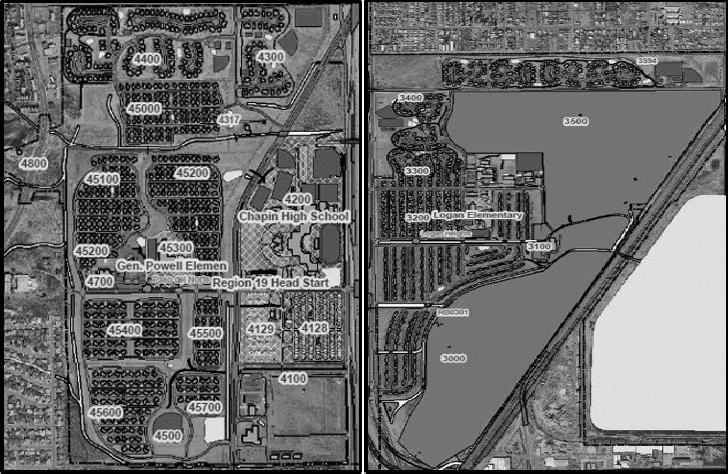 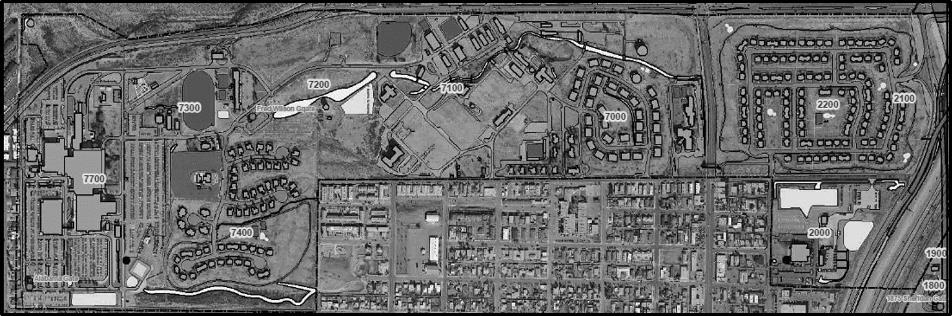 Leo & Frank W
Gateway South & Stockton
Lazear & McPharlin
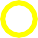 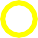 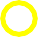 Julian & Story
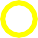 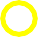 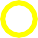 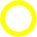 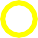 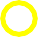 Steinberg & Rodriguez
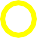 Ellethorpe & Gateway North
Dyer & Ellethorpe
Tasks:
Establish roadblock using MP vehicles, but still allowing space for vehicular traffic; stop all incoming vehicles/pedestrians.
Check status of all persons in vehicle/on foot (ask for CaC or other authorized DoD ID).
If non-resident/non-DoD person, determine purpose of visit.
Unless evidence of criminal activity is observed, no vehicle inspections will be conducted.
Do not use same location consistently.
Do not conduct during same times; vary the
hours.
Mission: 

Instructions: At various begin times from 1900-0100 hrs, beginning TBD, FB MP Patrols will conduct RAM operations to identify/deter any criminal activity in the housing area(s).

 Background Info: Recent complaints by residents indicate that unauthorized personnel are traversing the housing areas and, in some case, causing damages and attempting to unlawfully enter residences.
Harry R. Eckman, Chief of Police (harry.r.eckman.civ@army.mil)
Directorate of Emergency Services
Off Limit Establishments
The following locations are listed in Command Policy Letter #8, Off-Limits Establishments: 

Cool Arrows, 800 North Zaragoza Road, Suite S, El Paso, TX ​
Herb N Legends, 1920 Zaragoza Road, Suite 104, El Paso, TX ​
Best Food Mart, 6200 Dyer Street, El Paso, TX ​
Bo-De-Gas Graff Head Shop, 1791 Zaragoza, Suite C, El Paso, TX​
Dream Cabaret, 13299 Gateway Blvd. West, El Paso, TX​
Jaguars Gentlemen’s Club, 113477 Gateway Blvd. West, El Paso, TX​
Rockin’ Cigar Bar and Grill, 226 Cincinnati Ave, El Paso TX​
Back Nine Bar and Lounge, 1441 N. Zaragoza, El Paso TX
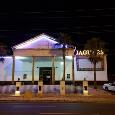 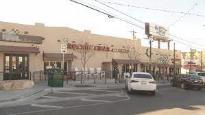 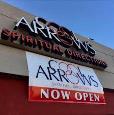 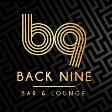 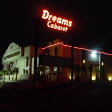 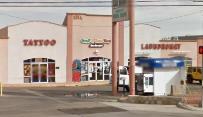 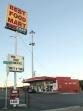 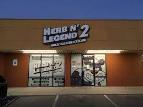 Harry R. Eckman, Chief of Police (harry.r.eckman.civ@army.mil)
Black Start Exercise
Overview
Critical infrastructure provides the goods and services that are the backbone of our national security and the well-being of all Americans. The diversity of global threats continues to evolve, and we must anticipate attacks and mitigate risks to our critical infrastructure by increasing resilience to energy resources critical to the Fort Bliss mission and the community. 
The Army has directed Fort Bliss to conduct a Black Start Exercise (BSE) to evaluate its ability to carry on operations without access to electrical power sources. 
The exercise will affect housing areas, medical services, MWR facilities and other community services on post.  Details of facility closures or hour changes will be posted on social media platforms. 
BSE is scheduled to occur in March 2024, date and time of the actual exercise will be shared with our community as we get closer. 
Additional information can be found at: https://home.army.mil/bliss/my-fort/all-services/power-outage-preparedness
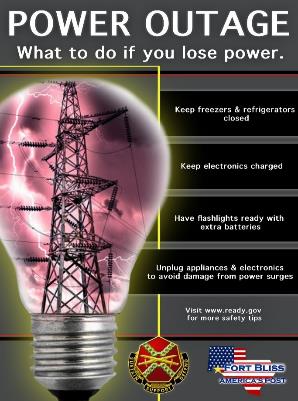 PREPAREDNESS IS THE KEY!
Consider Specific Needs in Your Household
Create a Family Emergency Plan
Practice Your Plan
Make Fort Bliss a Better Place – Be Prepared!
7
Alibis & Announcements
Two-Minute Drill per Speaker
Fort Bliss Family Homes
Other Garrison / Installation Agencies
City Update
County Update
COL Gallagher, CDR USAG FBTX , brendan.r.gallagher.mil@army.mil​
)
Directorate Family Morale Welfare and Recreation
MWR SPORTS COMMANDER’S CUP 2023

DIV-A Commander’s Cup Champions 2023
USANCOL-CoE

DIV-AA Commander’s Cup Champions 2023
11th ADA

Sportsman of the Year 2023
SGT Jonathan Smith
11th ADA

Sportswoman of the Year 2023
1LT Hannah Buggeln
86th ESB
Deana Garcia, 915-568-6995, deana.garcia2.civ@army.mil
Questions & Answers
COL Gallagher, CDR USAG FBTX , brendan.r.gallagher.mil@army.mil​
)
Closing Comments
COL Gallagher, CDR USAG FBTX , brendan.r.gallagher.mil@army.mil​
)
MWR Sports Calendar
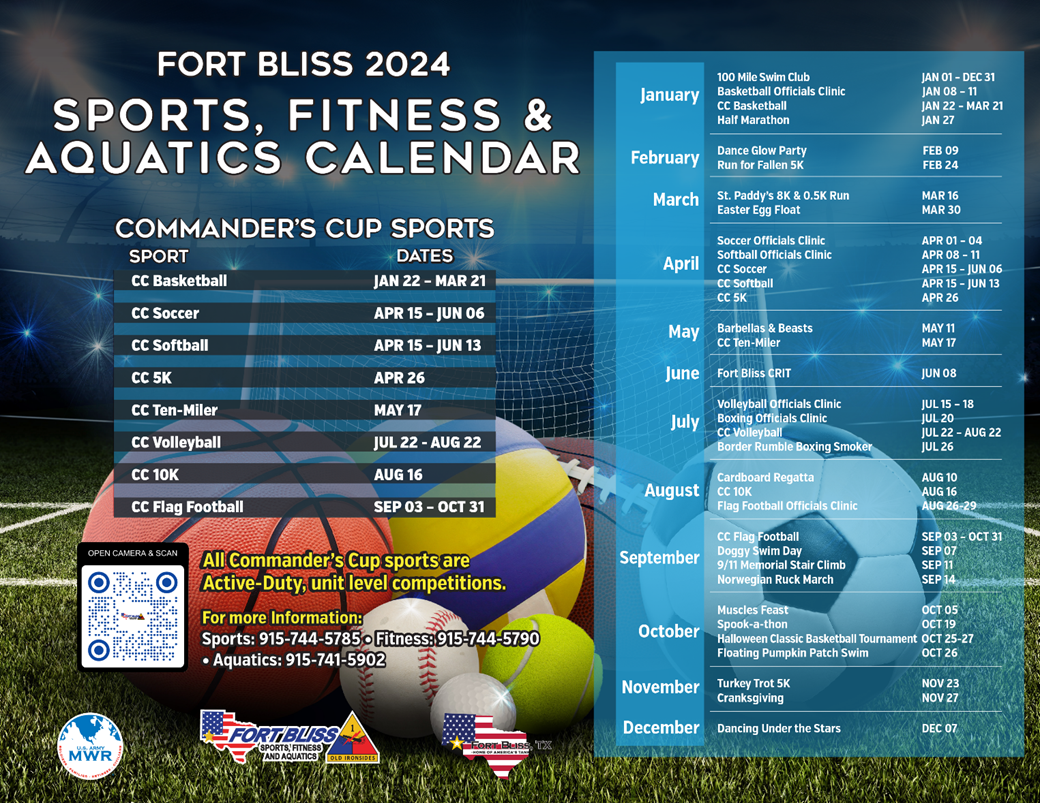 Marlo Brestar,  915-568-2554,  Marlo.j.brestar.naf@army.mil
Youth Sports Calendar
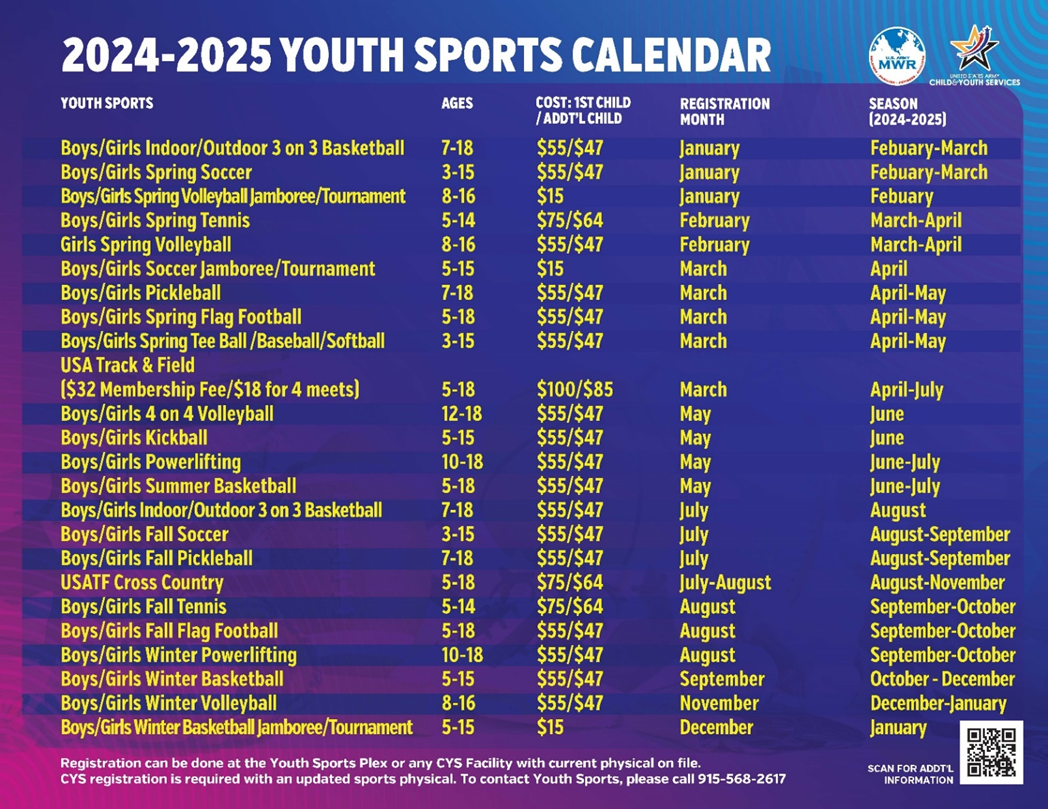 Marlo Brestar,  915-568-2554,  Marlo.j.brestar.naf@army.mil
MWR SFA Events
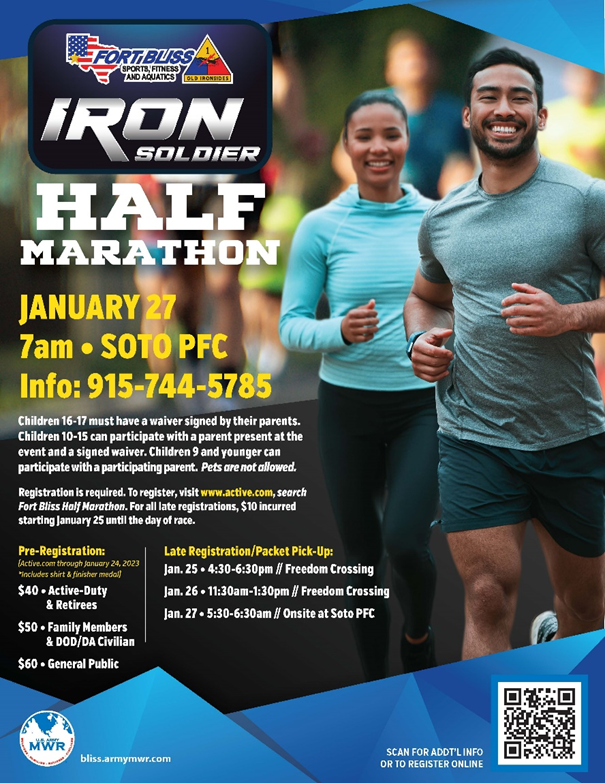 Marlo Brestar,  915-568-2554,  Marlo.j.brestar.naf@army.mil
MWR SFA & Group Fitness Events
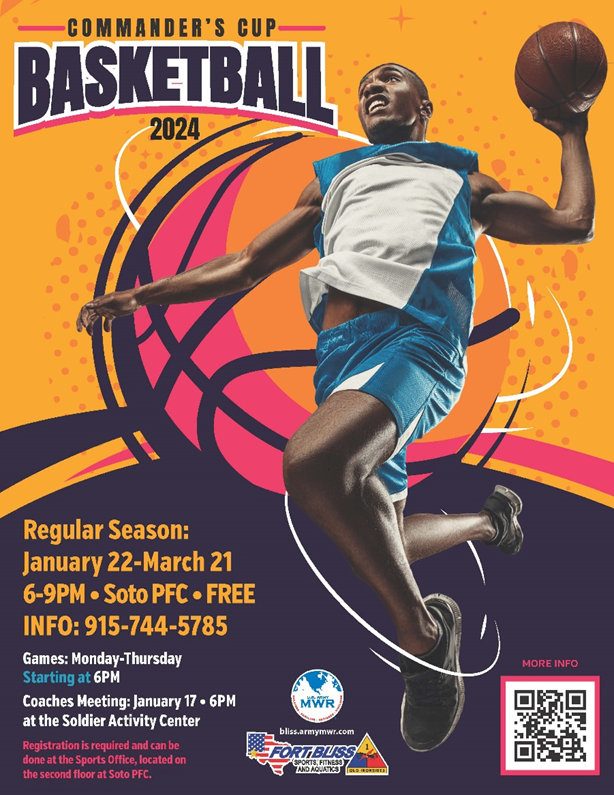 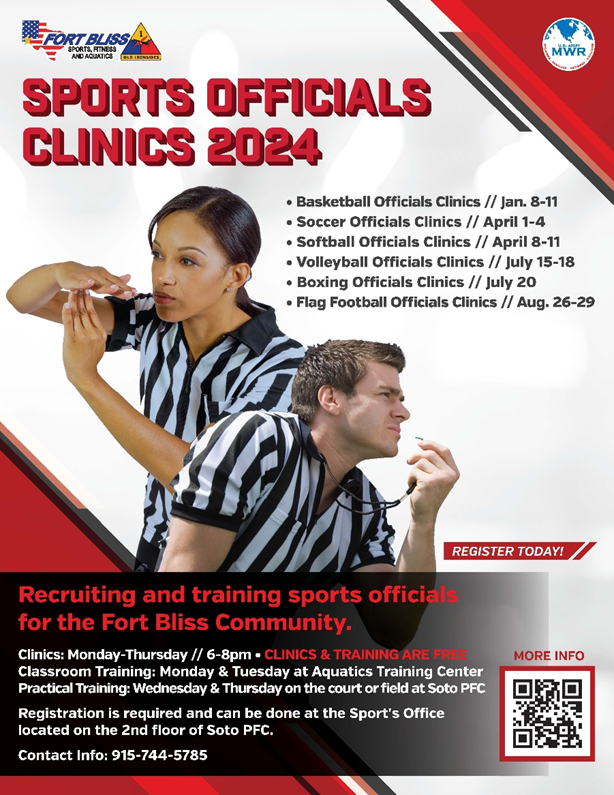 Marlo Brestar,  915-568-2554,  Marlo.j.brestar.naf@army.mil
MWR Youth Sports Events
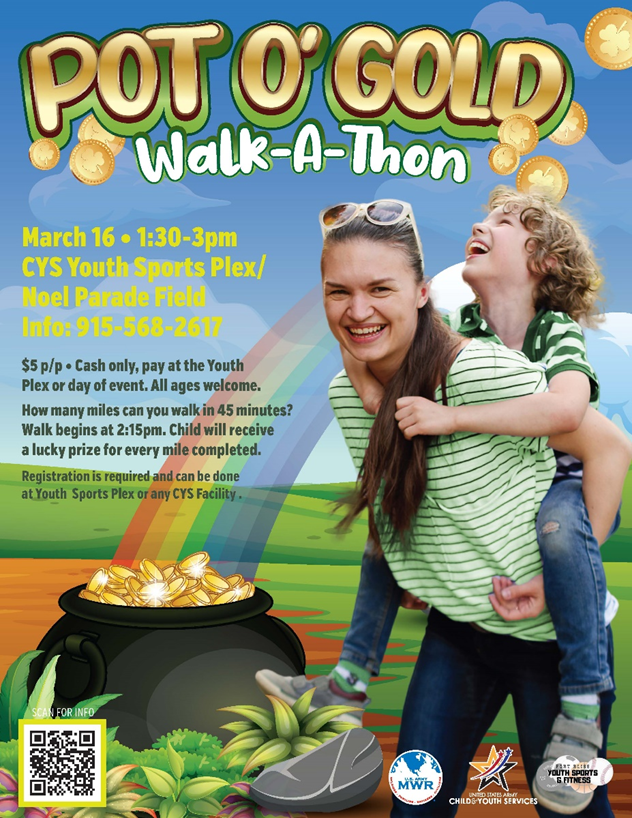 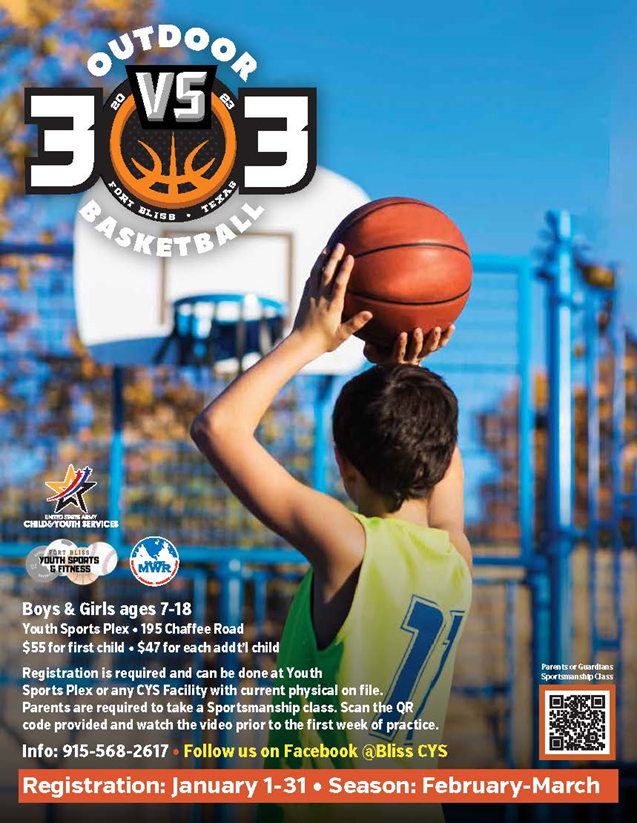 Marlo Brestar,  915-568-2554,  Marlo.j.brestar.naf@army.mil
MWR Youth Center Events/Programs
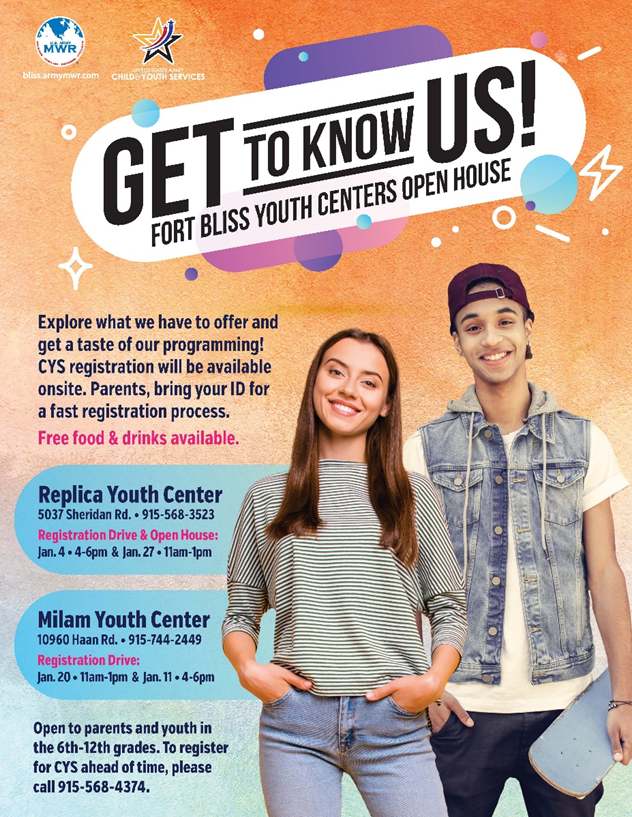 Marlo Brestar,  915-568-2554,  Marlo.j.brestar.naf@army.mil
MWR Art & Hobby Events
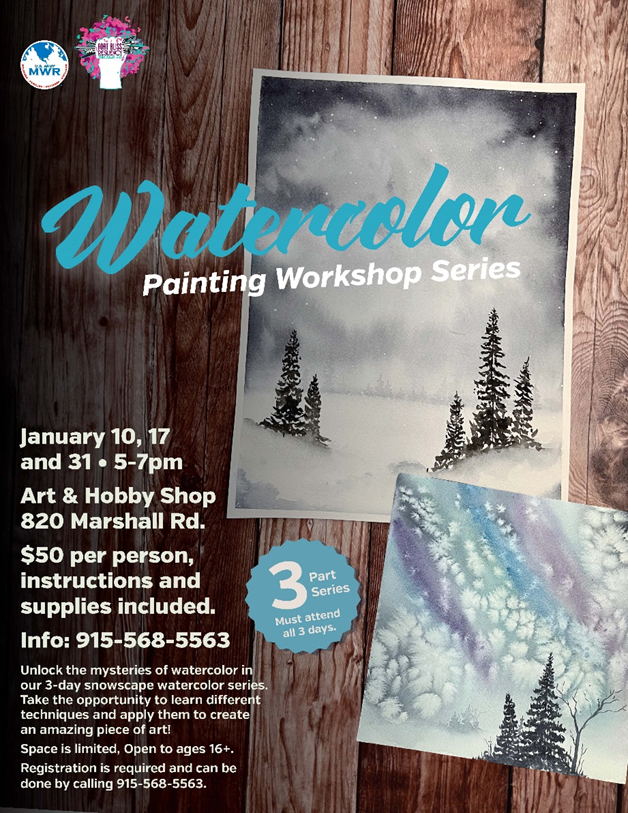 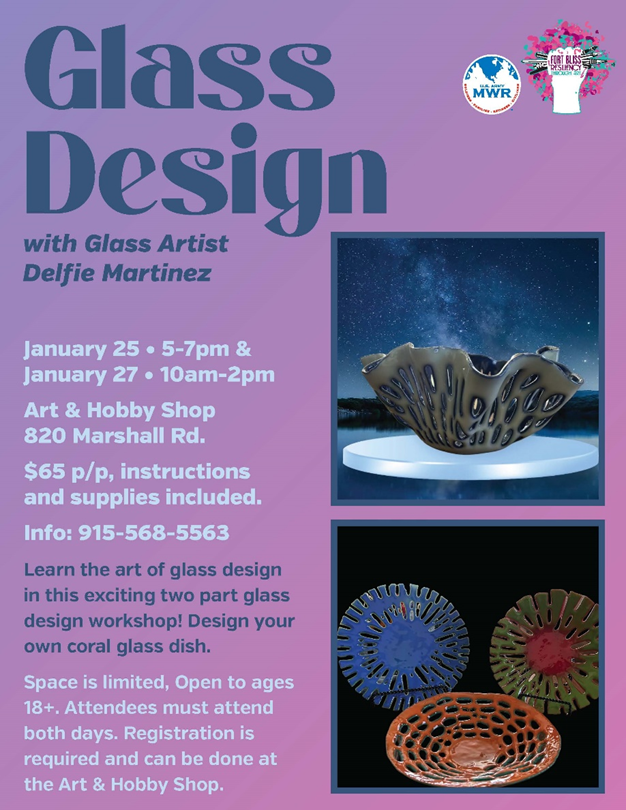 Marlo Brestar,  915-568-2554,  Marlo.j.brestar.naf@army.mil
MWR Outdoor Recreation Events
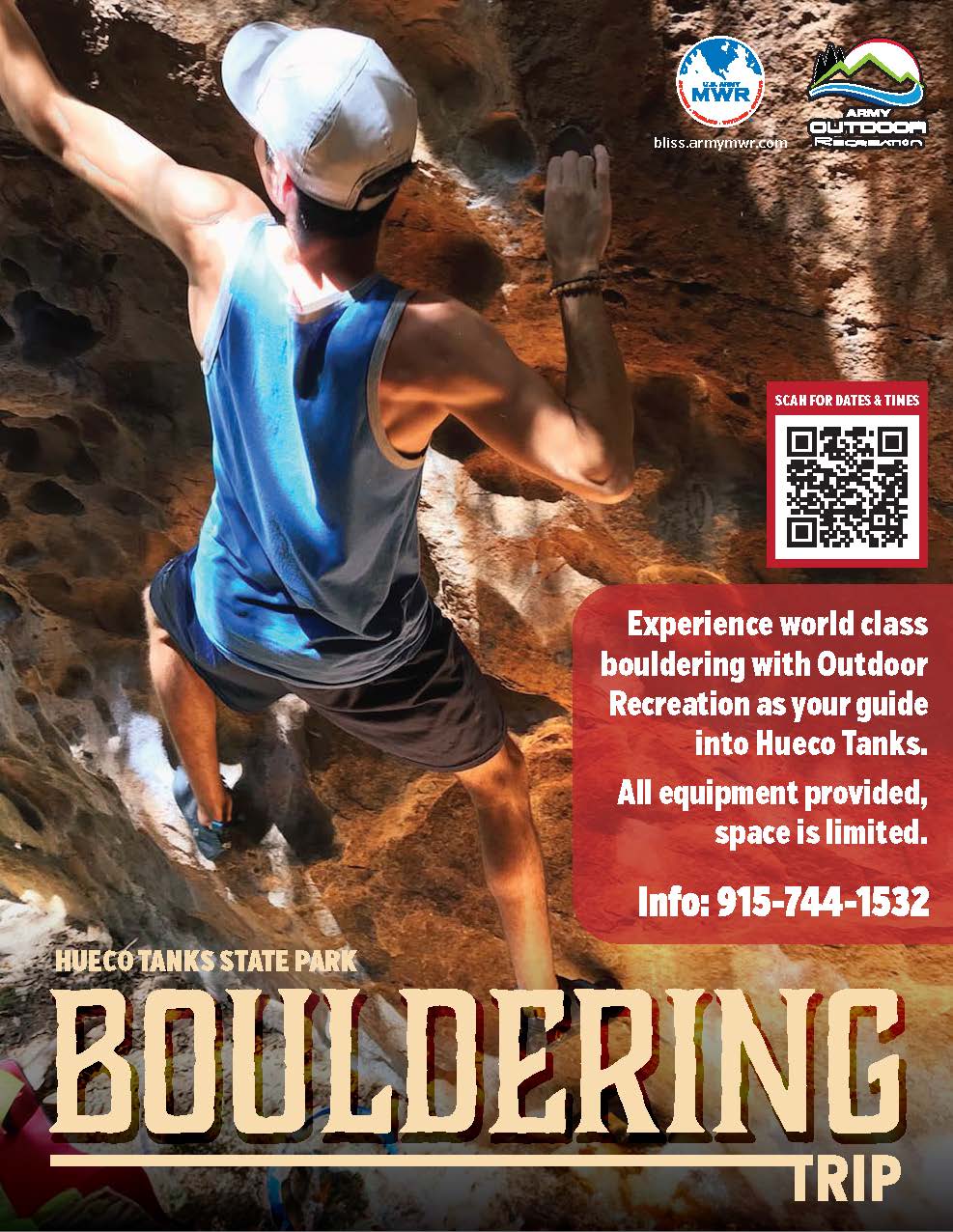 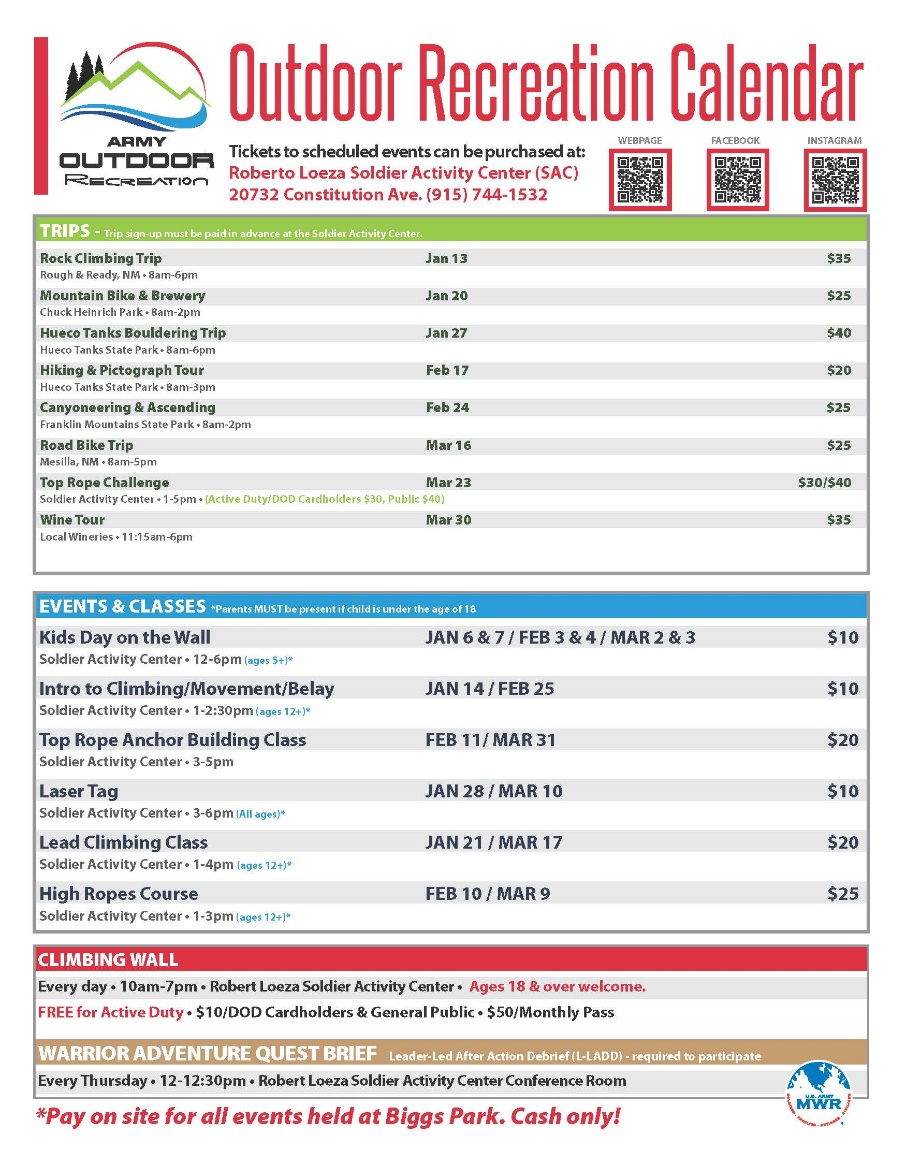 Marlo Brestar,  915-568-2554,  Marlo.j.brestar.naf@army.mil
MWR Army Community Service
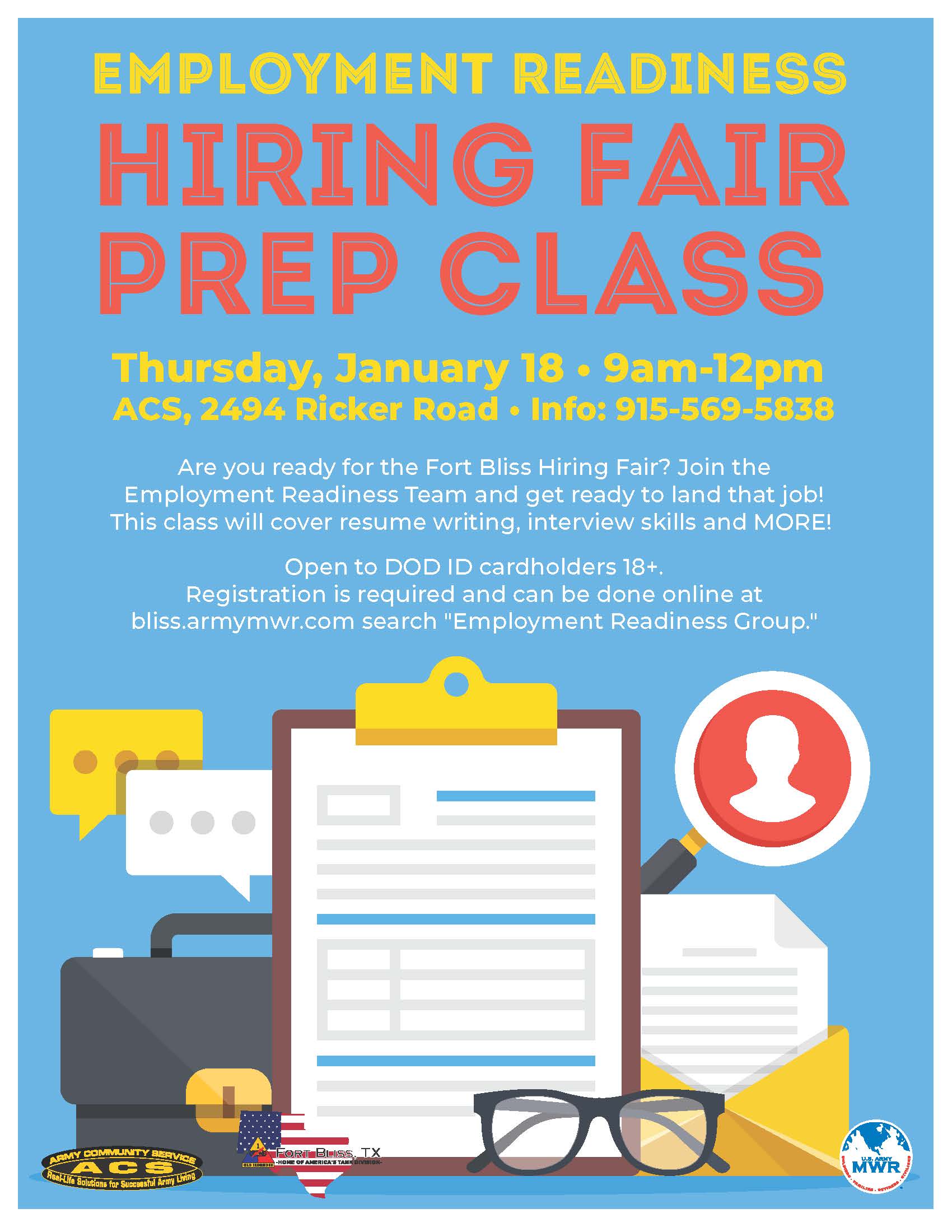 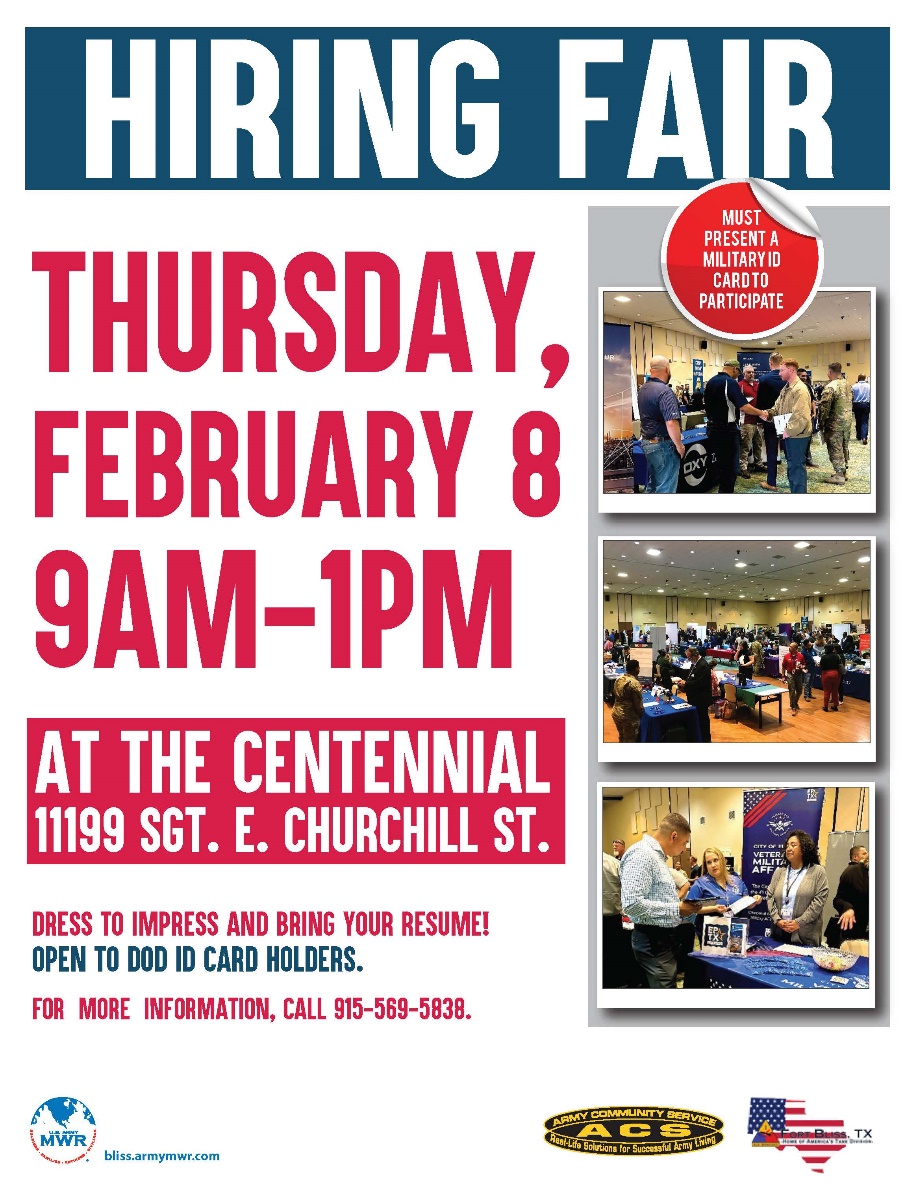 Nancy Thomas-Mainor, 915-569-5864, nancy.thomas-mainor.civ@army.mil
MWR Army Community Service
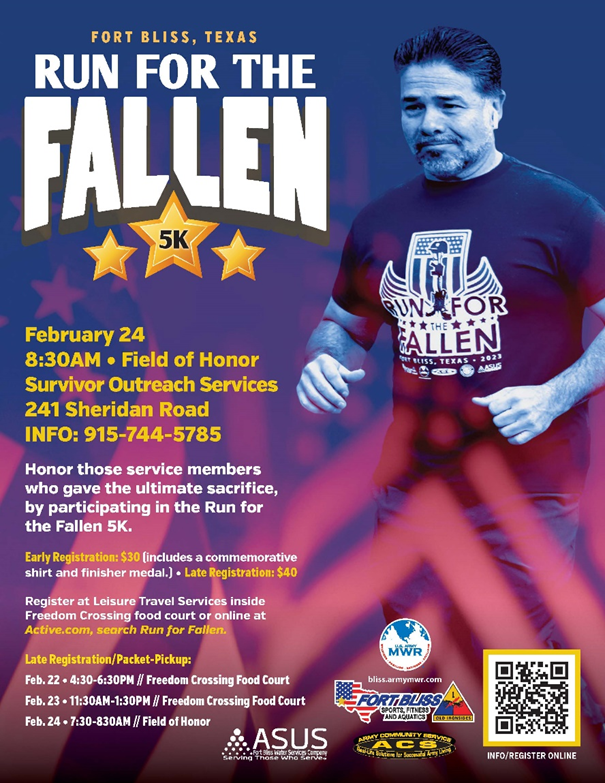 Nancy Thomas-Mainor, 915-569-5864, nancy.thomas-mainor.civ@army.mil
Better Opportunities for Single Soldiers
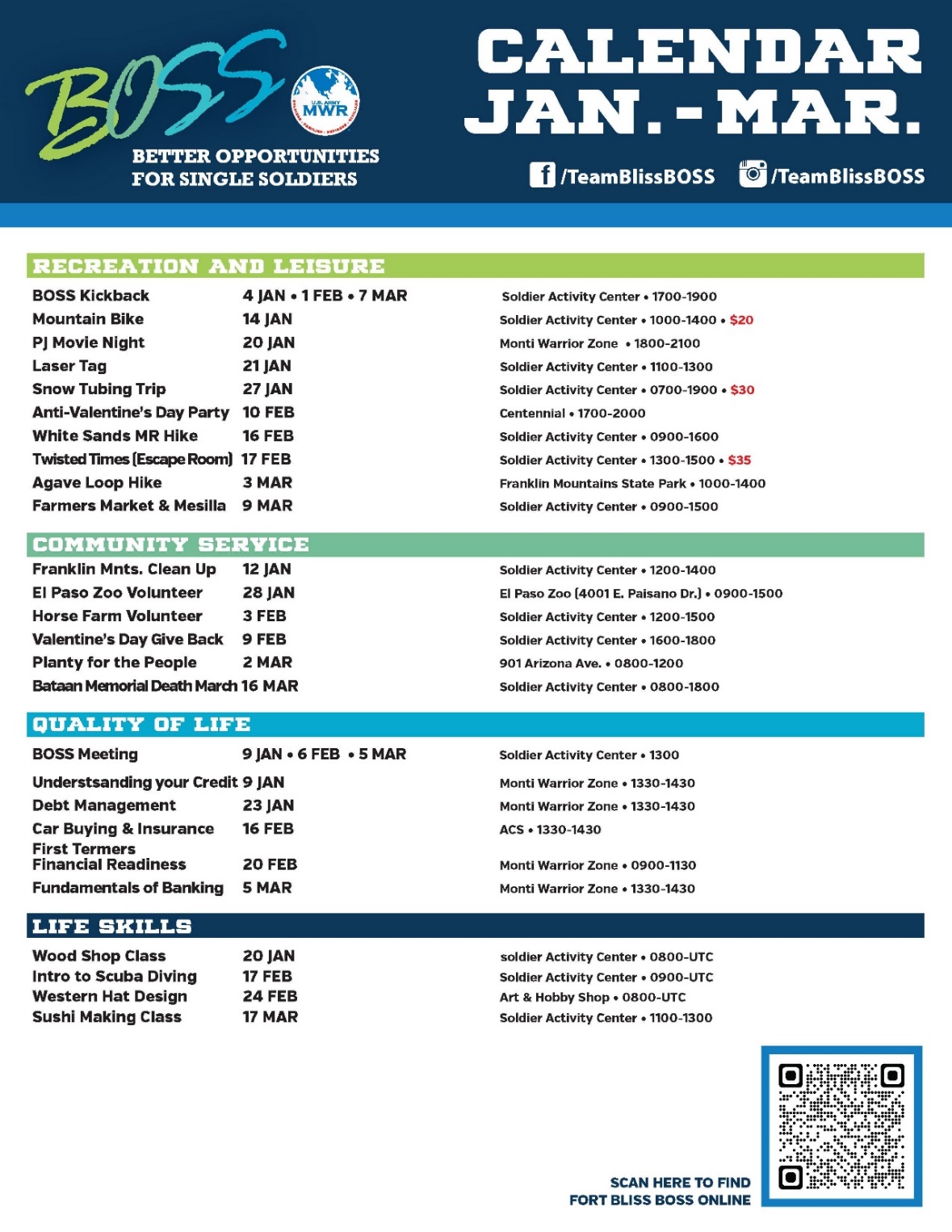 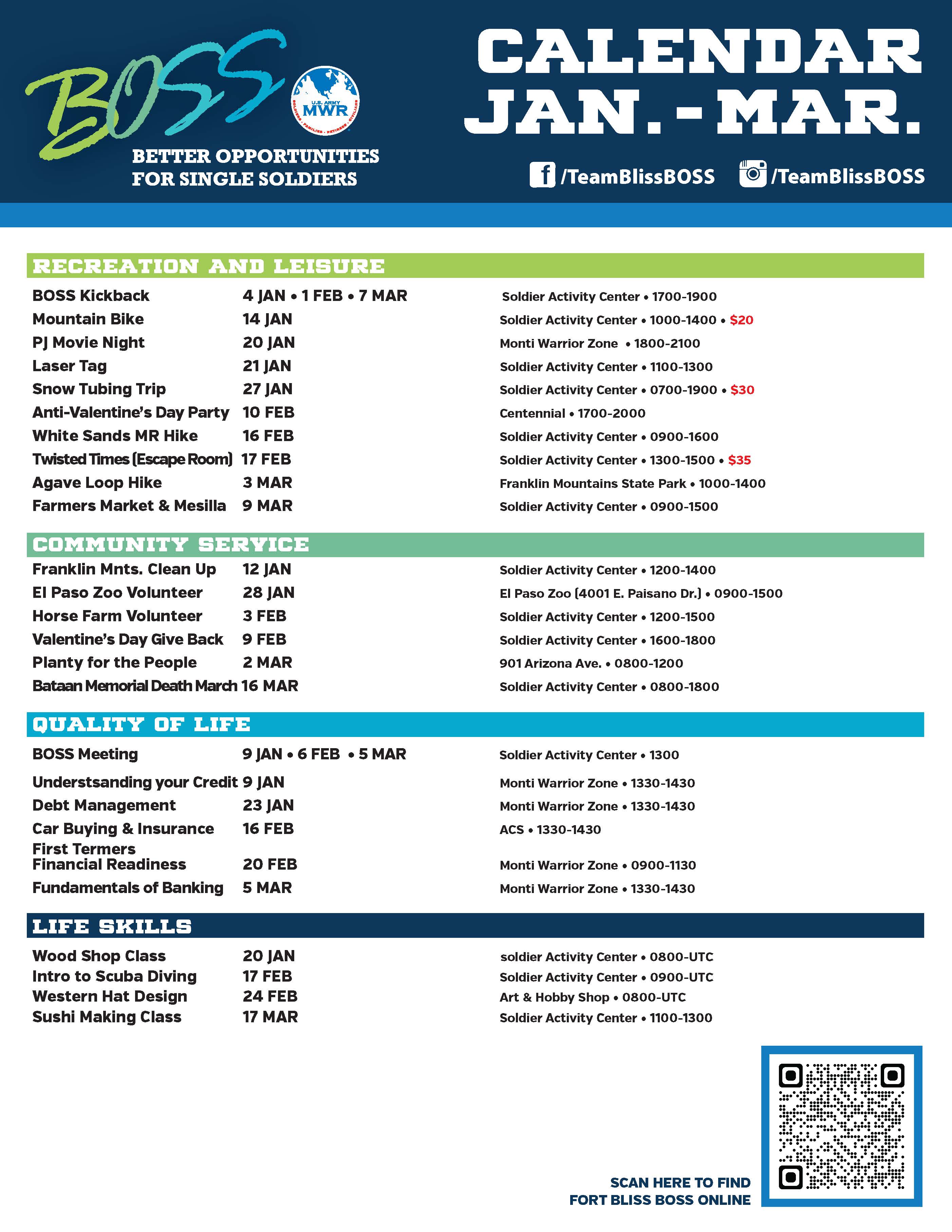 SPC Monterio, Erica, erica.a.Monterio.mil@health.mil
Religious Support Office (Chaplain)
Upcoming Events and Activities
There are two main highlights:
Ongoing: Operation Helping Hand has started to allow the RSO to provide crisis support to Soldiers throughout the year, as emergencies arise in their lives. This is an opportunity for Soldiers to help Soldiers, no matter their rank or position.
31MAR: Easter Sunrise Service at 0700 in Pershing Memorial Field.
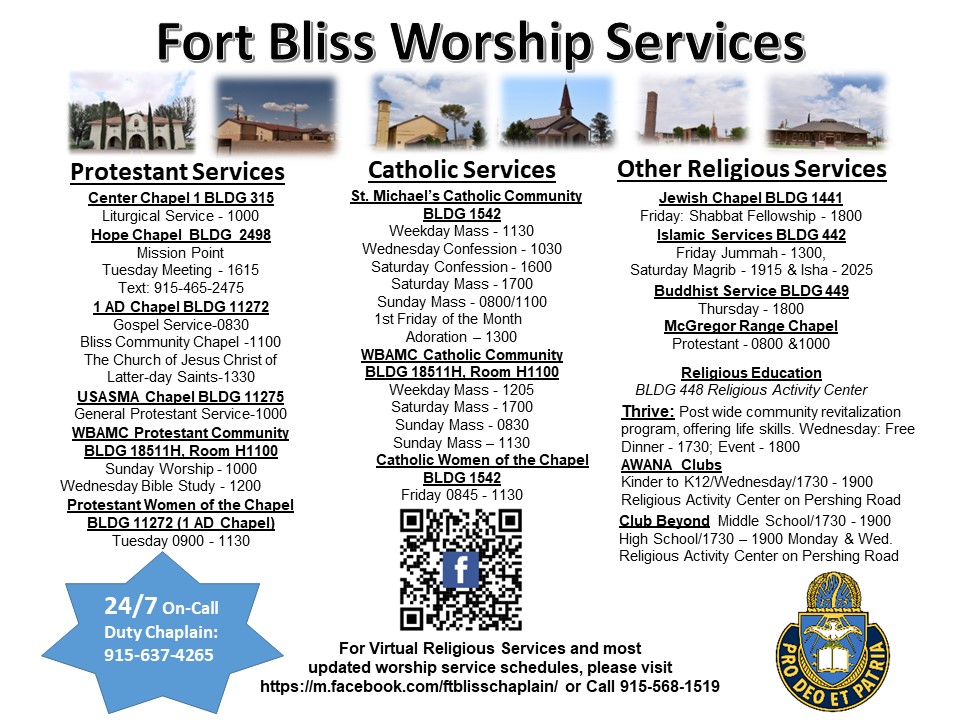 For Virtual Religious Services and most
Updated worship service schedule, please visit
https://facebook.com/ftblisschaplain/ or call 915-568-1519
CH Kimble, Bryan, 254-317-9057, Bryan.S.Kimble.mil@Army.mil
Religious Support Office (Chaplain)
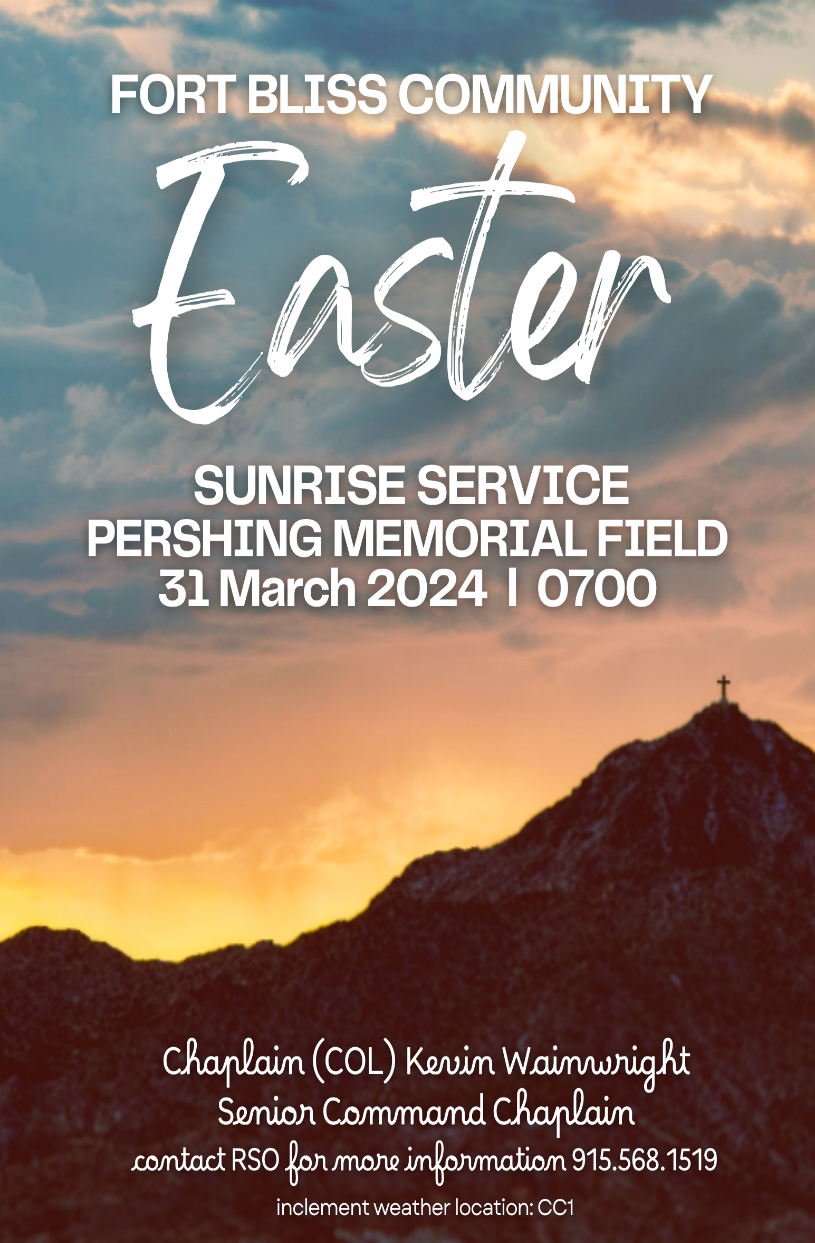 CH Kimble, Bryan, 254-317-9057, Bryan.S.Kimble.mil@Army.mil
Defense Commissary Agency (DeCA)
Your Commissary is Hiring!!
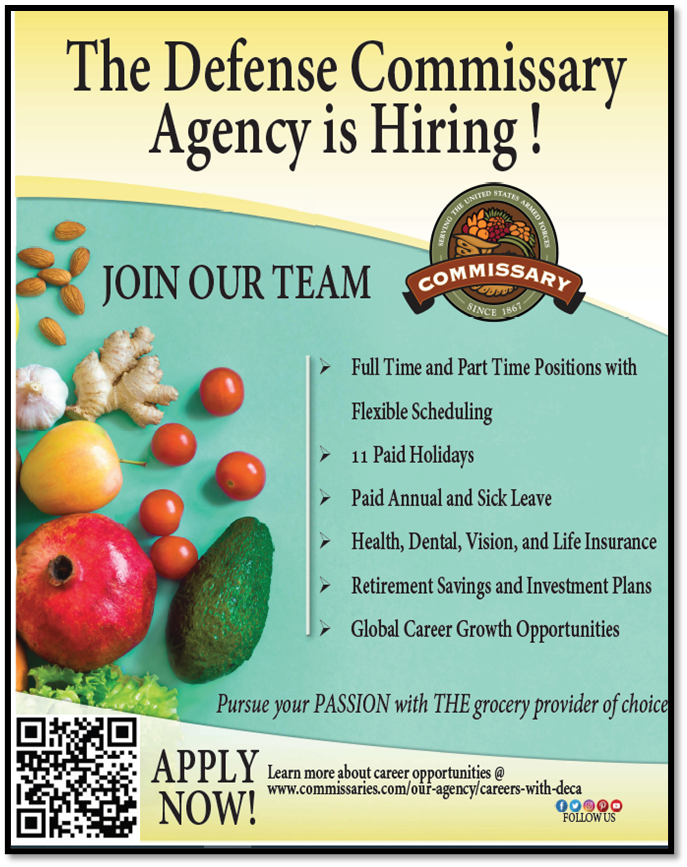 The Defense Commissary Agency (DeCA) is always looking for new members to join our team. To search open positions in your area, please go to USAJOBS – Search, input “commissary” into the Keywords box and input your location into the search box.

Positions vary from initial entry positions (WG2) through managerial positions (GS14).

Interested military spouses can send inquiries directly to: Militaryspouse.employment@deca.mil . This email address is also used for military spouses to send resumes for consideration to open positions at their new duty station.
MAJ Caroe, Austin, 915-744-3767, austin.e.caroe.mil@army.mil
Emmanuel Gutierrez, , 915-568-9946, emmanuel.gutieeres@deca.mil
Defense Commissary Agency (DeCA)
Fort Bliss Commissary
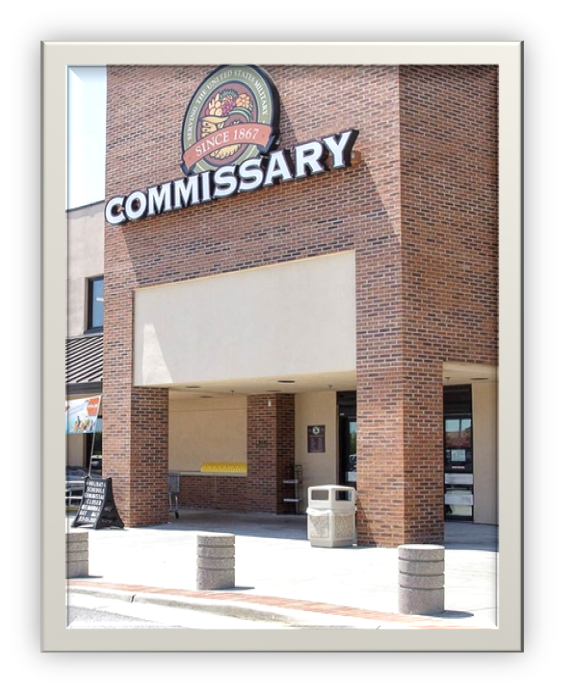 Address and Phone Number:
1620 Marshall Rd. Fort Bliss, TX 79916
(915)568-3121 or (915)568-1300

Store Director Name and Contact Information:
Name: Brenda Jatta
E-Mail: Brenda.Jatta@deca.mil
DSN: 568-9938
Commercial: (915) 568-9938
MAJ Caroe, Austin, 915-744-3767, austin.e.caroe.mil@army.mil
Emmanuel Gutierrez, , 915-568-9946, emmanuel.gutieeres@deca.mil
Fort Bliss Spouses’ Association
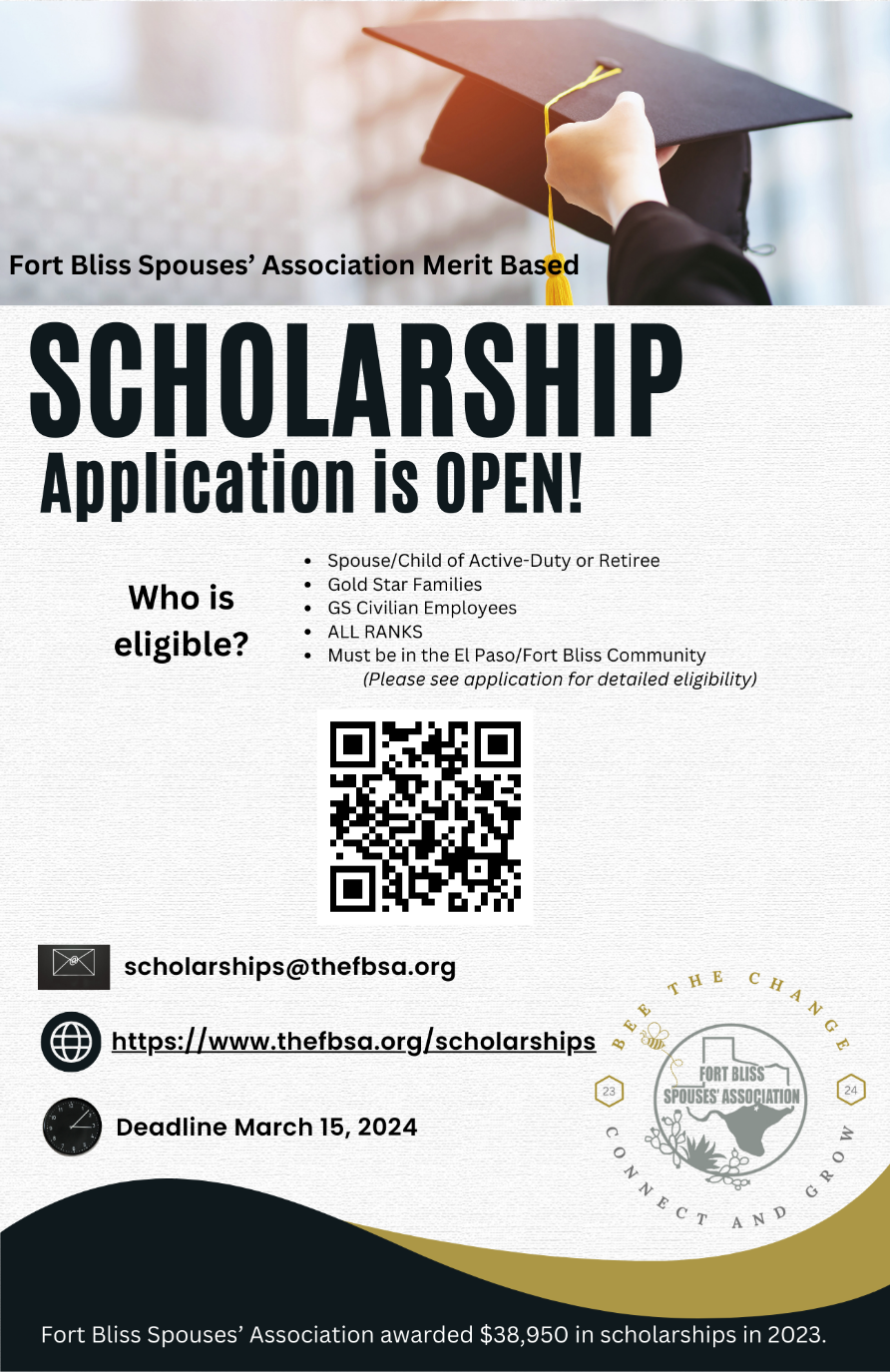 Nicole Carey, FBSA, 1stvp@thefbsa.org
Scholarship Programs and Resources
For great resources and scholarship information: 

Scholarships and Resources
The Exchange
Events!
Cell Towers
10 new cell tower – Est start of construction 15 Feb 2024

Inventory
Main Store – 1 Feb 2024 store closing at 1700
Global Reach – 25 Jan 2024 store closing at 2100

Bliss Express Locations
Global Reach adding Quick Serve Program
Chopz
Eddie Pepper Taco to Go
Cassidy Express adding Quick Serve Program
Hunt Brothers Pizza
Becky Henry,  915-568-8851, ext 107, henryb@aafes.com
Armed Services YMCA
Summary
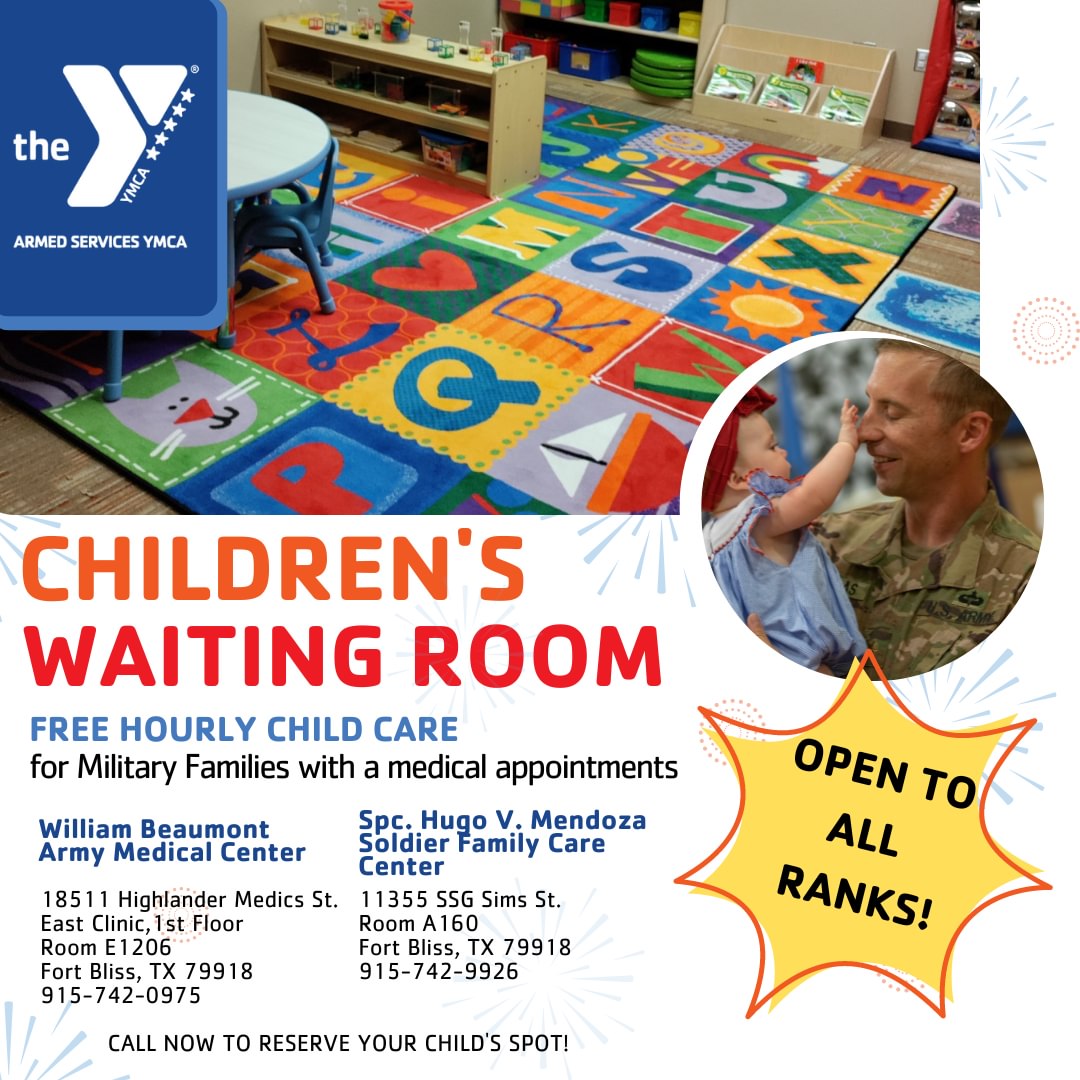 George Elsaesser, ASYMCA, 915-263-7164 ext 105, gelsaesser@asymca.org
Armed Services YMCA
Summary
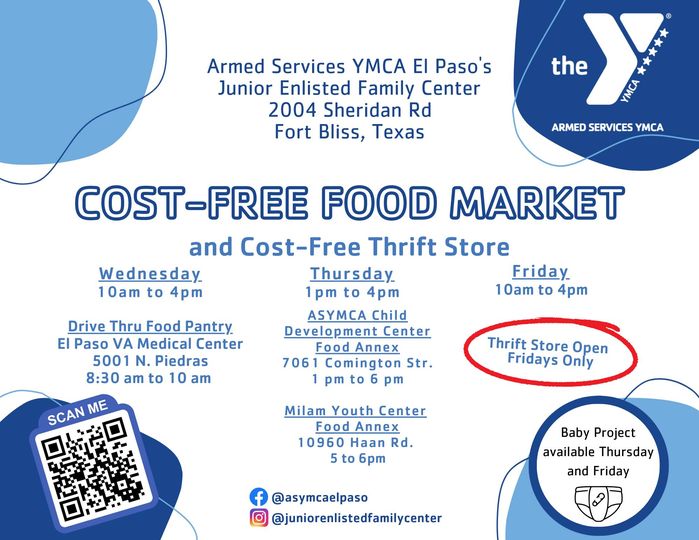 George Elsaesser, ASYMCA, 915-263-7164 ext 105, gelsaesser@asymca.org